التحرك في الإتجاهات التالية بالجسد كامل : داخل وخارج
مقدم الهدف:

أ.إيناس أنور / أ.ختام فاروق
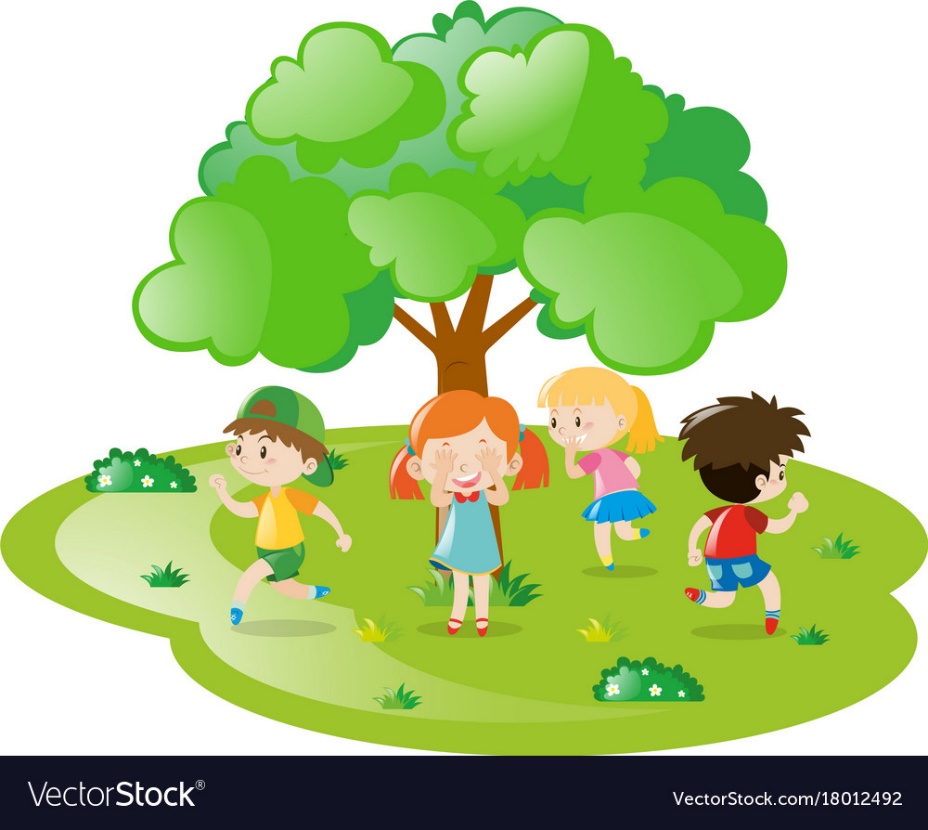 6 September 2020
2
تحريك أعضاء جسده في الإتجاهات التالية : فوق وتحت
عنوان فرعي
.تحفيز الطالب على التفاعل مع المعلمة.
. مراعاة الفروق الفردية للحالات وإن تشابهت نسبة الذكاء والتقييم.
.إعطاء كل طالب حقه من الحصة .
. تقسيم الحصة إلى عمل جماعي وفردي .
يمكن الدمج بين الأساليب لتحقيق أقصى فائدة ممكنة.
6 September 2020
3
انشودة الاتجاهات داخل وخارج
https://www.youtube.com/watch?v=DHb4-CCif7U
6 September 2020
4
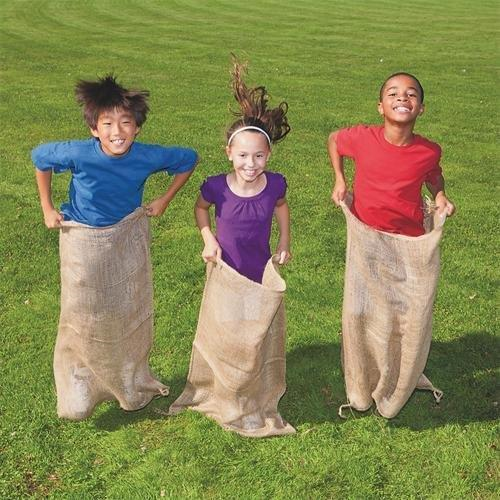 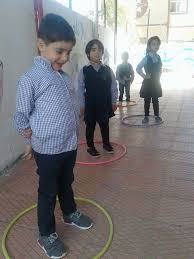 6 September 2020
5
https://pin.it/1x783OO
https://pin.it/5YXDb9M
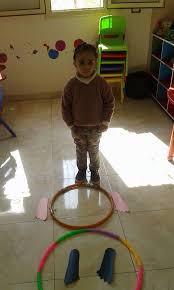 https://www.youtube.com/watch?v=bnenj4aX_qo
مسابقة القفز بالكيس
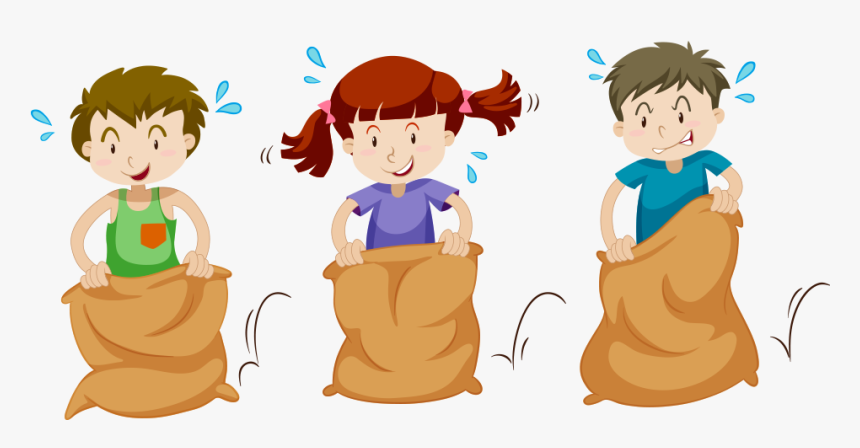 نشاط رياضي
6
https://www.youtube.com/watch?v=xakubiaN928
نشاط موسيقيأغنية يللا نمرح بالألعاب
7
https://pin.it/19NgyUu
الواجب المنزلي
8
ضع علامة صح على الطفل الذي في وضع خارج (النطاطة ، السيارة)
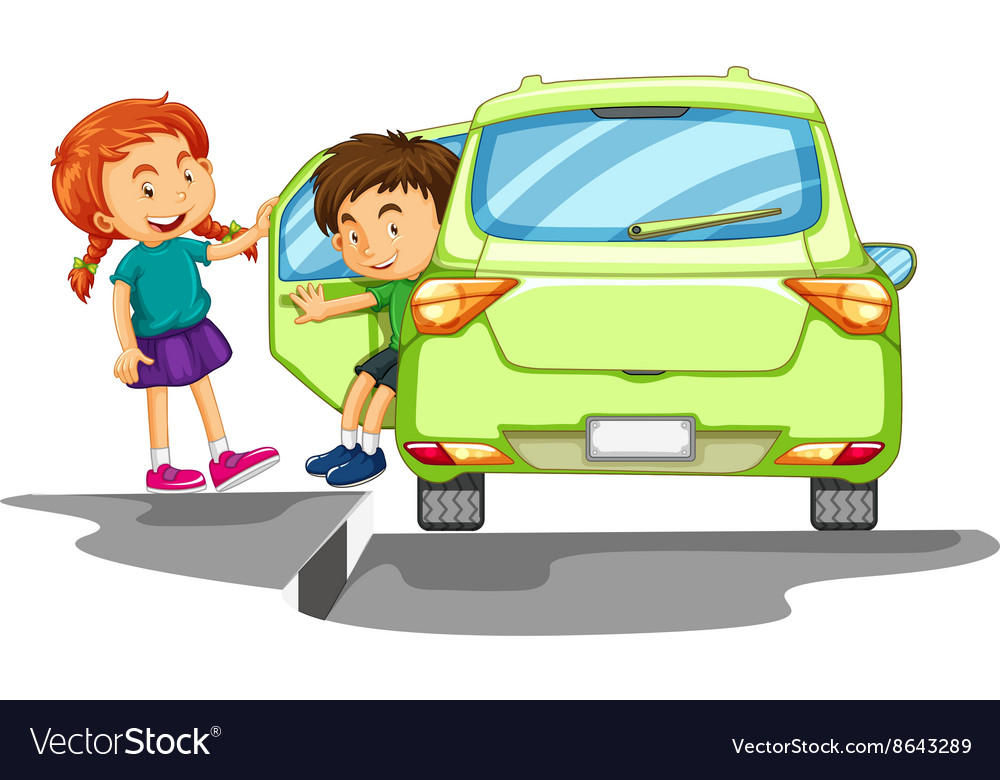 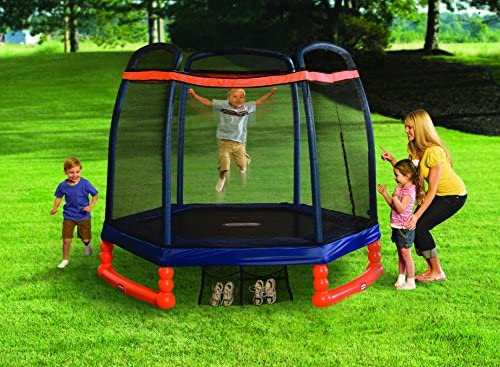 9
ضع علامة صح على الطفل الذي هو داخل(الخيمة ، السيارة)
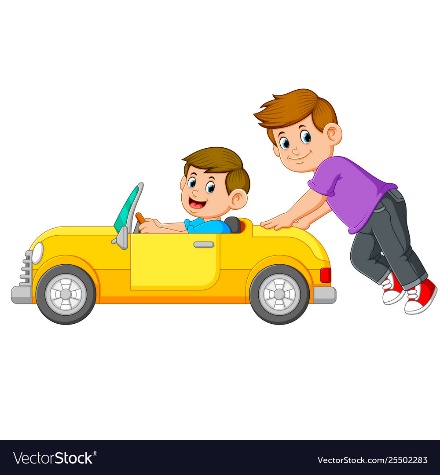 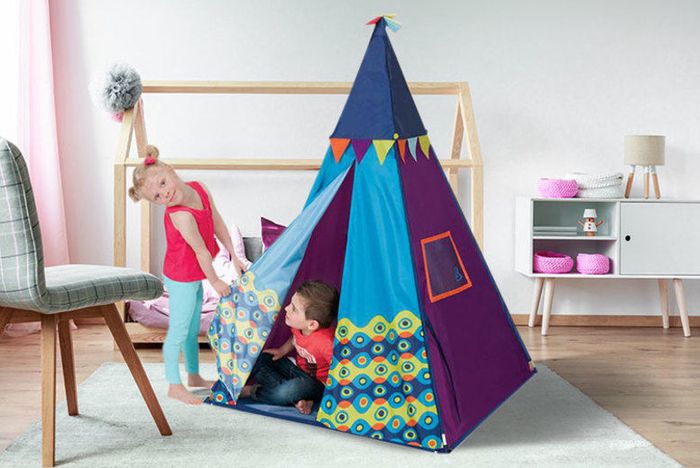 10
أشر بإصبعك إلى البنت التي داخل المنزل البنت التي خارج المنزل او يشير الطالب الى البنت
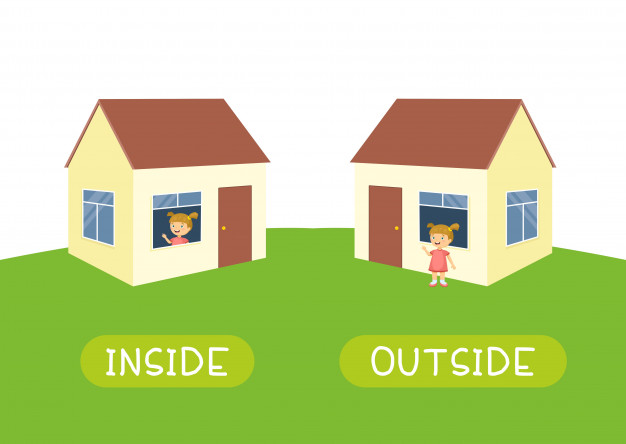 11
عبر شفهيا بجملة من كلمتين أو أكثر عن مكان الأطفال في كل صورة
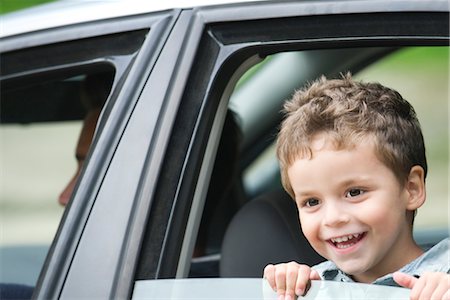 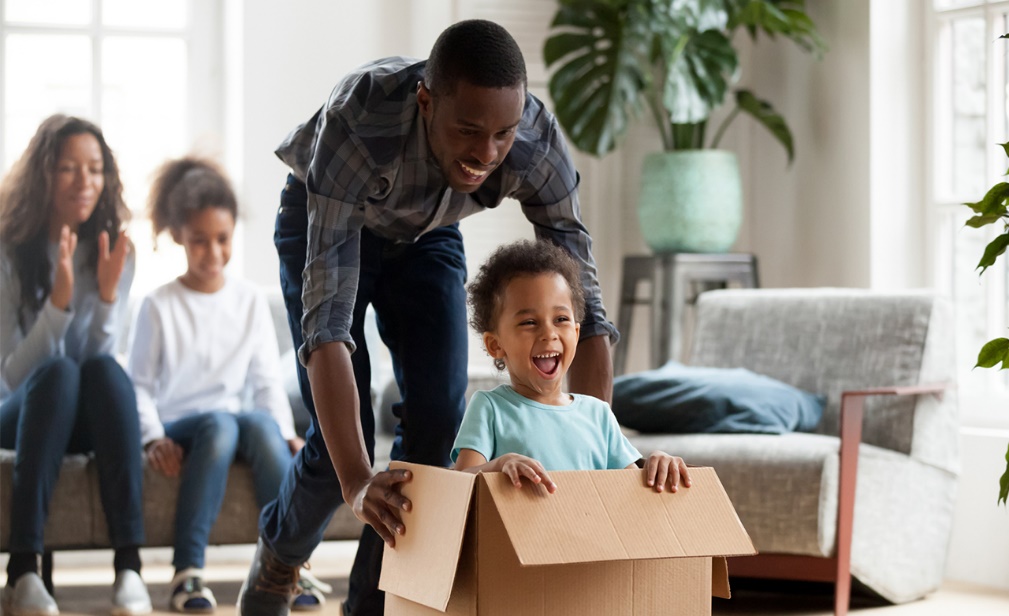 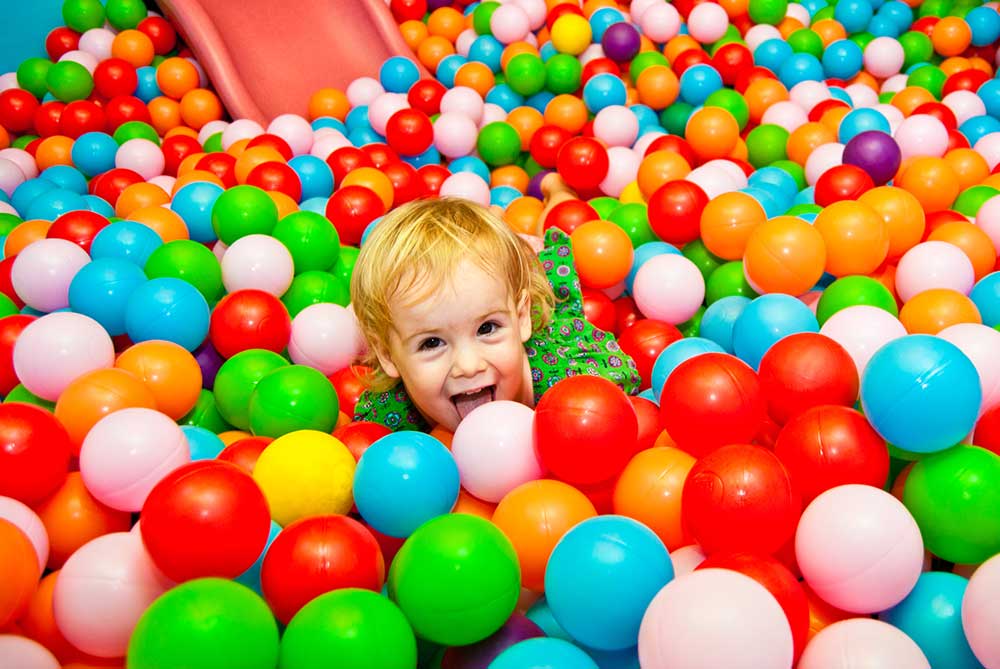 12
ضع علامه على مفهوم داخل
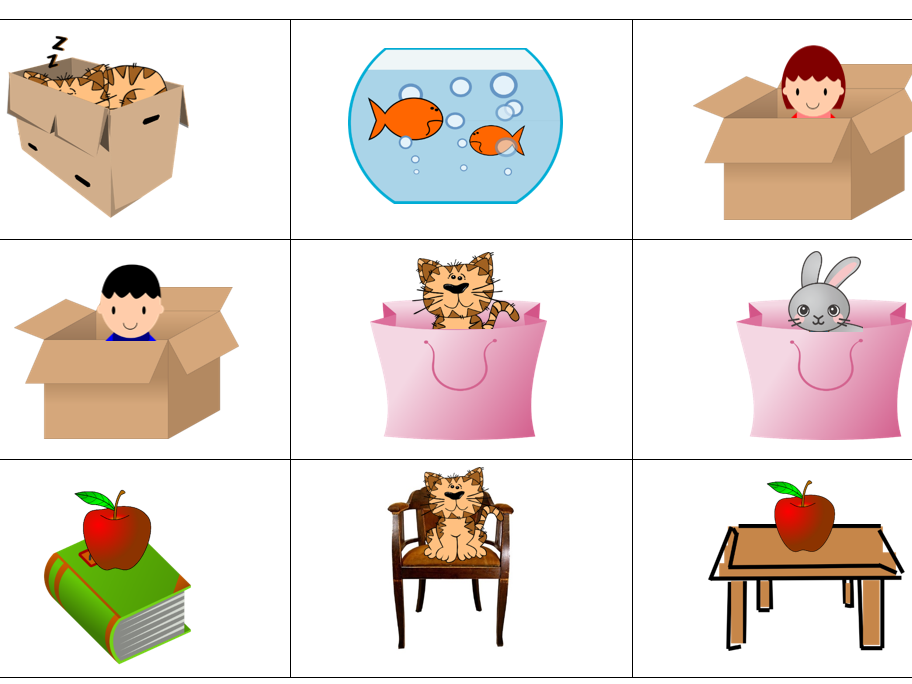 13